Lifecare SP 4.0
Driftsättning 191010
Betalningsansvar avliden
Fel: Betalningsansvar har fortsatt att räknas upp efter det patienten registrerats som avliden i Lifecare SP

Rättning i leveransen:Betalningsansvar utgår för de dagar patienten var inneliggande innan denne avled, när patienten registreras avliden slutar systemet räkna upp fler betalningsansvarsdagar.
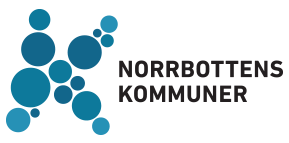 Betalningsansvar Planering
Fel: Mötes typ planering har räknats med och har gett betalningsansvar trots att det inte är ett SIP möte utan tillför aktörsmöten inför SIP. 

Rättning i leveransen:Mötes typen planering ger inget betalningsansvar.
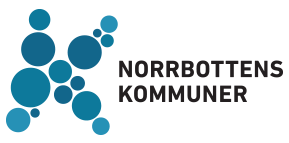 Betalningsansvar Planering
Fel: Enheter inom samma sekretessområde har kunnat kvittera för varandra. Vilket har lett till att enheter missat meddelanden för att det blivit kvitterat av andra inom samma sekretessområde i Lifecare SP. 

Rättning i leveransen:Enheter inom samma sekretessområde i Lifecare SP kan inte längre kvittera för varandra utan att byta uppdrag.
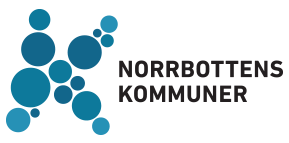 Kvittering
Fel: Enheter inom samma sekretessområde har kunnat kvittera för varandra. Vilket har lett till att enheter missat meddelanden för att det blivit kvitterat av andra inom samma sekretessområde i Lifecare SP. 

Rättning i leveransen:Enheter inom samma sekretessområde i Lifecare SP kan inte längre kvittera för varandra utan att byta uppdrag.
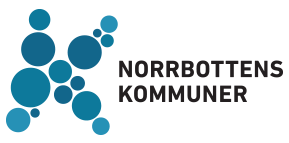